Клінічний Центр високоспеціалізованої ендоскопічної діагностики та лікування
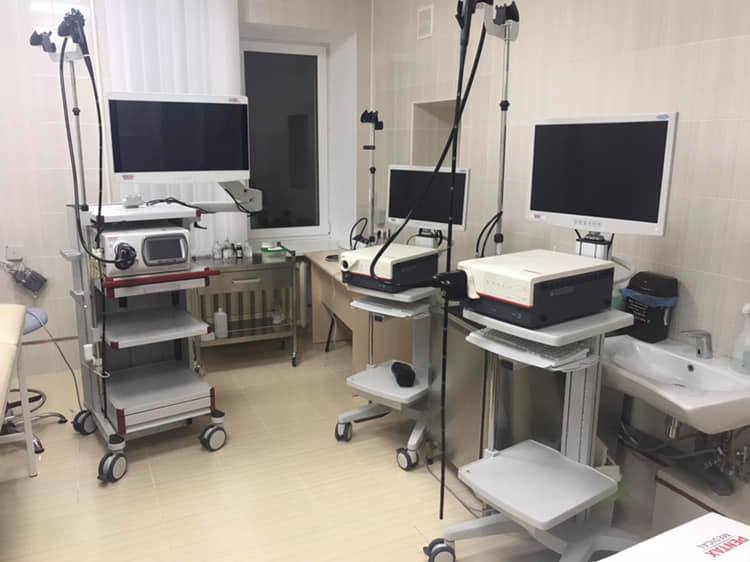 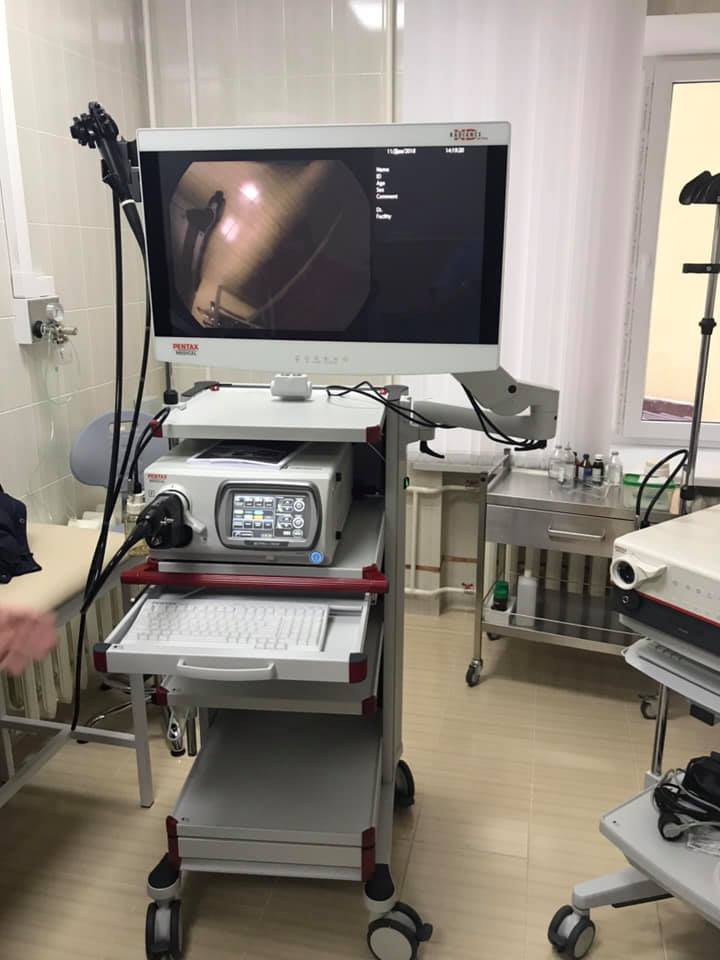 Матеріально-технічне забезпечення
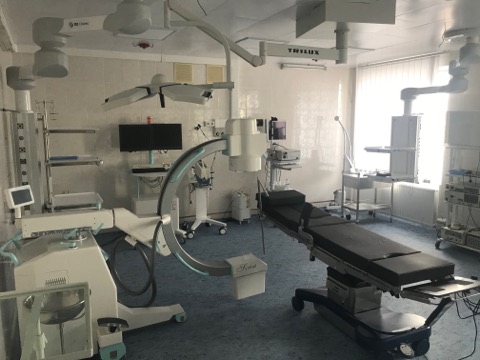 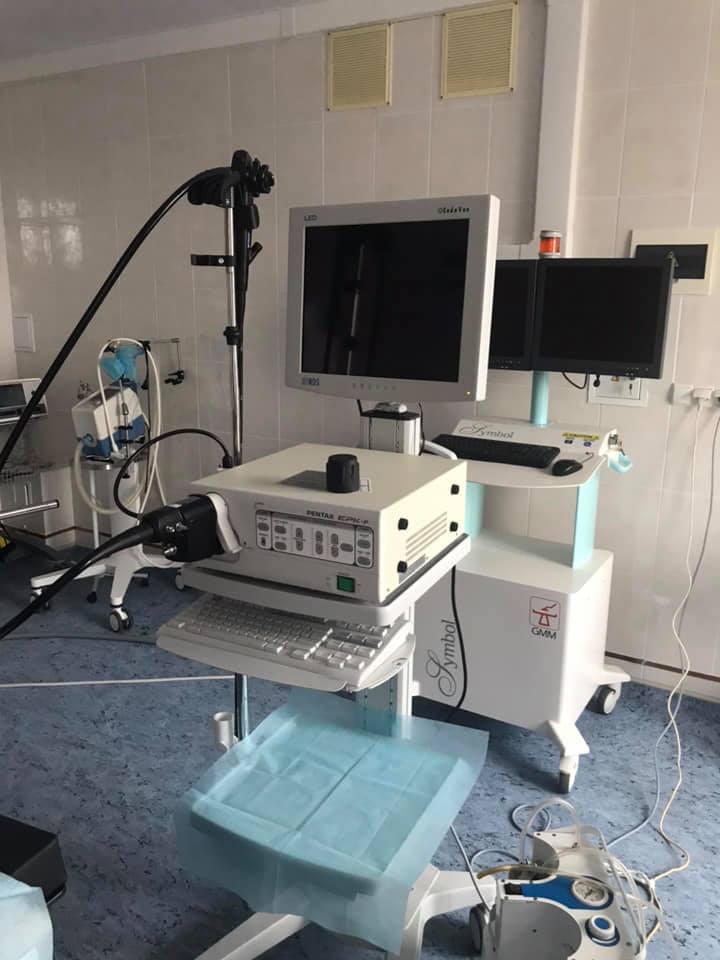 Ендоскопічні втручання
(шлунково-кишкові кровотечі)
Загальна ефективність цих методик у І півріччі 2019 р. склала 92% (2018р-86%), як  остаточних методів гемостазу.
Ендоскопічні втручання
(ендоскопічні папілосфінктеротомії )
Стентування пілородуоденальної зони та жовчно-вивідних шляхів
Ендоскопічна петльова резекція слизової
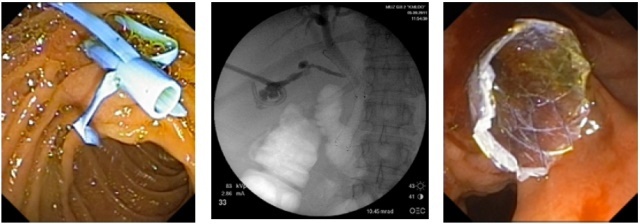 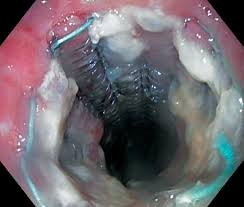 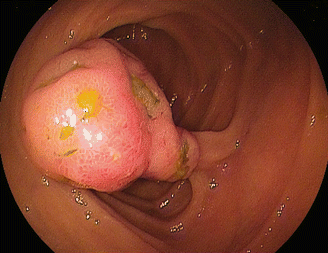 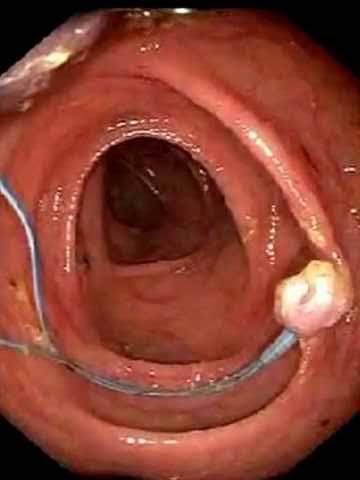 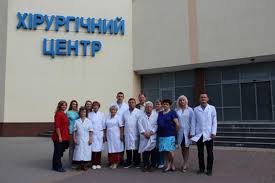